Dördüncü Hafta: 
Çevre egitimi yaklasımları
Prof. Dr. Rıfat Miser
Amaç: Doğal çevre ile uyum içinde yaşamak
Keçiyi Uçurumdan Düşüren Bir Tutam Ot
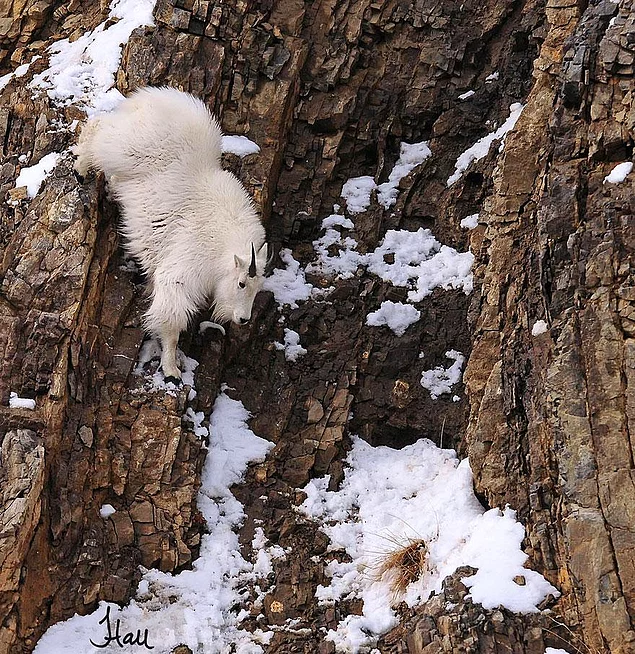 Prof. Dr. Rıfat Miser
Hedef: Çevre okuryazarı olmak
Çevre okuryazarlığı, kişinin çevreyle uyum içinde yaşamak için bilinmesi gerekeni bilme, yapılması gerekeni yapabilme yeterliğine sahip olması demektir.
Prof. Dr. Rıfat Miser
Çevre okuryazarlığı, birbirini tamamlayan üç katmandan oluşur
Temel çevre okuryazarlığı
     İşlevsel çevre okuryazarlığı,
Eylemsel çevre okuryazarlığı
Prof. Dr. Rıfat Miser
Çevreyle uyum içinde yaşamaya olanak sağlayacak öğrenme durumları
*arkadaşlar ve diğer kişilerle 	ilişkiler,
*yurtdışı gezileri,
*çevre felaketleri,
*kitaplar,
*evcil hayvan besleme
* ……
*okul içi düzenlemeler,
*okul dışı eğitim kursları,
*açık hava deneyimleri,
*ana-baba ve yakın akraba           	ilişkileri,
*çevre örgütleri,
*basın,
Prof. Dr. Rıfat Miser
Açık hava deneyimleri
Prof. Dr. Rıfat Miser
basın
Prof. Dr. Rıfat Miser
Çevre felaketleri
Prof. Dr. Rıfat Miser
kitaplar
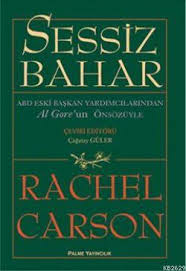 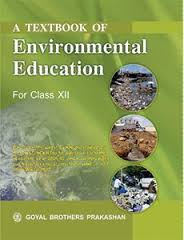 Prof. Dr. Rıfat Miser
Evcil hayvan besleme
Prof. Dr. Rıfat Miser